Тема: «Изучение французского языка через знакомство с музыкальной культурой Франции».
Автор – Стрельникова Лада, Баженова Ксения, ученицы 8 класса
                                    МБОУ Дуройская СОШ, Забайкальского края.
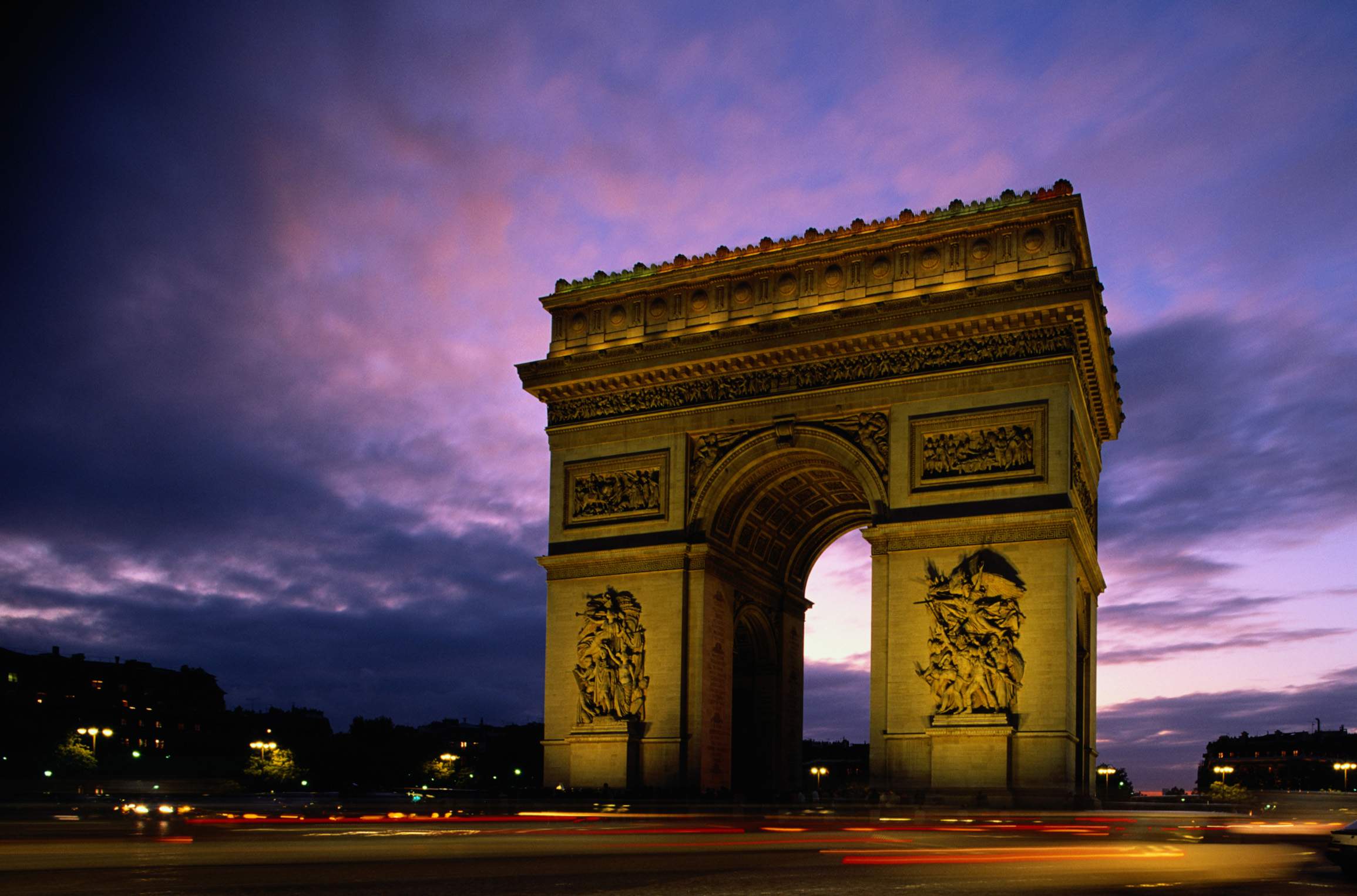 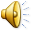 Joe Dassin
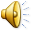 Charles Aznavour
La Chanson française.
La chanson françaisе a toujours reflété l’époque. Elle a une longue est riche tradition.
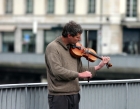 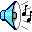 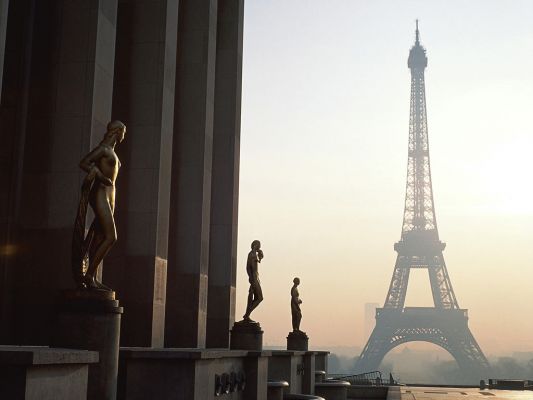 La musique en France